EJERCICIOS SOBRE ÁREA Y PERÍMETRO
Para META-PR

Por: Sr. Vélez, maestro de matemática
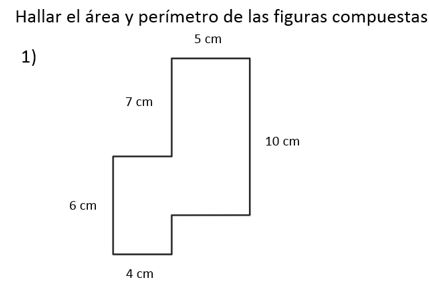 5 cm
Área = 10 cm x 5 cm
Área = 50 cm2
50 cm2
10 cm  –  7 cm  =  3 cm
3 cm
24 cm2
3 cm
Área Total es: 50 cm2 + 24 cm2
                                                       74 cm2
6 cm  - 3 cm  =  3 cm
Área = 6 cm x 4 cm
Área = 24 cm2
4 cm
Perímetro es:  10 + 5 + 7 + 4 + 6 + 4 + 3 + 5  = 44 cm
25 cm  –  10 cm  =  15 cm
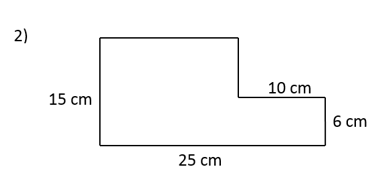 15 cm
15 cm  –  6 cm  =  9 cm
9 cm
225 cm2
60 cm2
Área Total es: 225 cm2 + 60 cm2
Área = 10 cm x 6 cm
Área = 60 cm2
Área Total es: 285 cm2
Área = 15 cm x 15 cm
Perímetro es:  15 + 15 + 9 + 10 + 6 + 25 = 80 cm
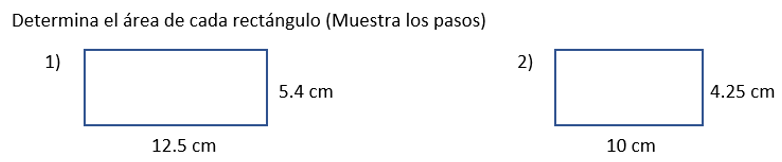 1
2
Área es: 42.5 cm2
1
2
12.5
4.25
Área es: 67.5 cm2
X
5.4
10
X
0
0
0
5
0
0
0
0
6
2
6
5
4
2
4
5
5
7
5
•
•
2
•
•
•
•
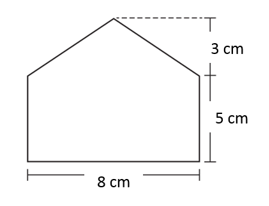 12 cm2
40 cm2
8 cm
Área Total es: 40 cm2 + 12 cm2
Área = 8 cm x 5 cm
Área = 40 cm2
Área Total es: 52 cm2
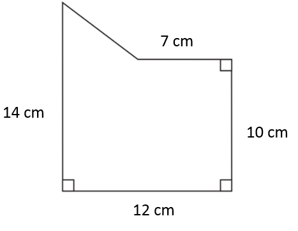 4 cm
10 cm2
14 cm  –  10 cm  =  4 cm
Área = 12 cm x 10 cm
5 cm
Área = 120 cm2
120 cm2
12 cm  –  7 cm  =  5 cm
Área Total es: 120 cm2 + 10 cm2
Área Total es: 130 cm2
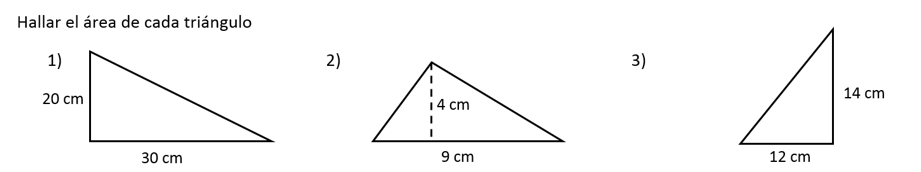 Área : 84 cm2
Área : 18 cm2
Área : 300 cm2
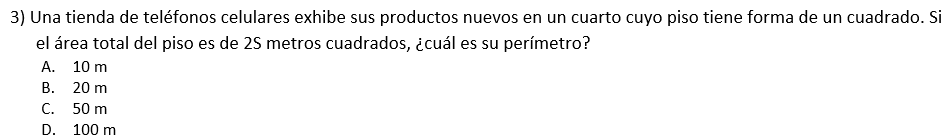 5 m
largo x largo  = 25 m2
A = 25 m2
5 m
5 m
5 x 5  = 25 m2
5 m
Perímetro es:  5 + 5 + 5+ 5  =  5(4)  =  20 m
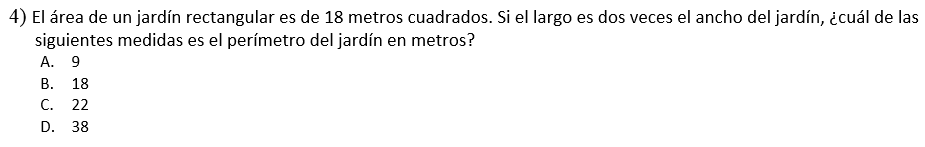 Determinar el valor de a
a
A = 18 m2
3
P = 6 + 6 + 3 + 3
2a
6
(2a)(a) = 18 m2
P = 12   +   6
a2 = 9 m2
2a2 = 18 m2
P = 18
(a)(a) = 9 m2
a = 3
(3)(3) = 9 m2